Introduction to Material Science and Engineering
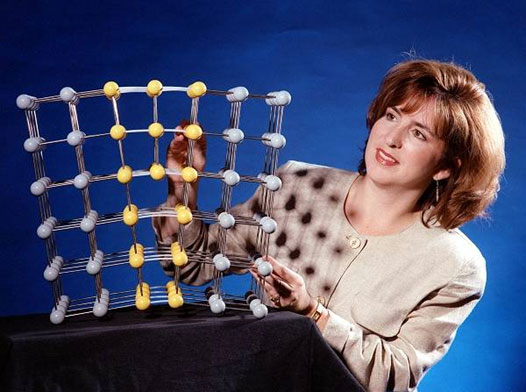 [Speaker Notes: Introductory presentation for A Fun Look at Material Science lesson at TeachEngineering.org
Image source: Marshall Space Flight Center, NASA http://science.nasa.gov/science-news/science-at-nasa/1999/msad15sep99_1/
Image caption: Dr. Sharon Cobb of NASA's Marshall Space Flight Center examines a model of a crystal lattice. Processing materials in the microgravity of space reduces defects like the spot, at the center of the model, where an extra row of atoms has wedged into the lattice.]
Introduction
What is material science?
Definition 1: A branch of science that focuses on materials; interdisciplinary field composed of physics and chemistry.

Definition 2: Relationship of material properties to its composition and structure.
What is a material scientist?
A person who uses his/her combined knowledge of physics, chemistry and metallurgy to exploit property-structure combinations for practical use.
What are materials?
What do we mean when we say “materials”?
Metals
       -  aluminum
       -  copper
       -  steel (iron alloy)
       -  nickel
       -  titanium
2.    Ceramics
       -  clay
       -  silica glass
       -  alumina
       -  quartz
3.   Polymers
      -  polyvinyl chloride (PVC)
      -  Teflon
      -  various plastics
      -  glue (adhesives)
      -  Kevlar
4.   Composites
       -  wood
       -  carbon fiber resins            
       -  concrete
semiconductors (computer chips, etc.) = ceramics, composites
nanomaterials = ceramics, metals, polymers, composites
Length Scales of Material Science
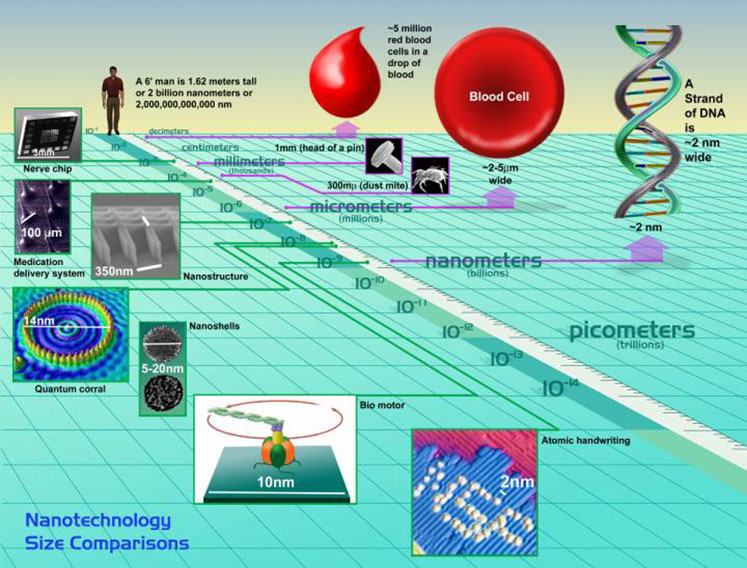 Atomic – < 10-10 m
Nano – 10-9 m
Micro – 10-6  m
Macro – > 10-3 m
[Speaker Notes: Image source: Copyright © The Institute of Production and Recording, Minneapolis, MN http://www.ipr.edu/blog/2009/01/nano-for-real/]
Atomic Structure – 10-10 m
Pertains to atom electron structure and atomic arrangement 
Atom length scale
Includes electron structure – atomic bonding
ionic 
covalent
metallic
London dispersion forces (Van der Waals)
Atomic ordering – long range (metals), short range (glass)
7 lattices – cubic, hexagonal among most prevalent for engineering metals and ceramics
Different packed structures include: Gives total of 14 different crystalline arrangements (Bravais Lattices).
Primitive, body-centered, face-centered
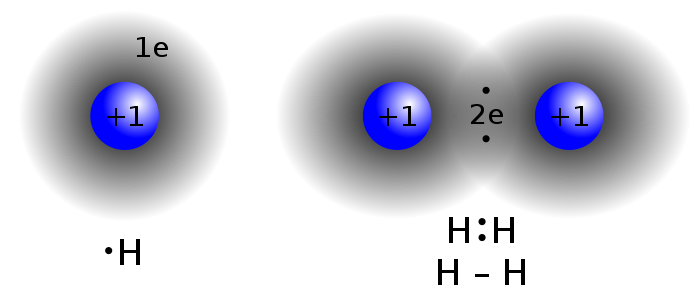 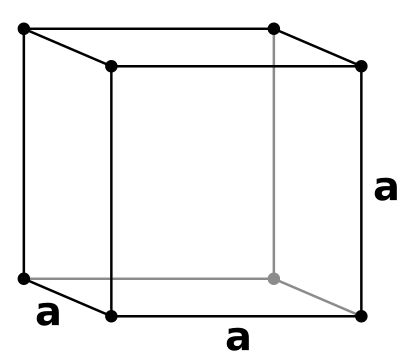 [Speaker Notes: Covalent bonding electron sharing. Image source: public domain, 2007, Jacek FH, Wikimedia Commons, http://commons.wikimedia.org/wiki/File:Covalent_bond_hydrogen.svg
Cubic lattice unit cell (the simple cubic crystal structure). Image source: (limited use permitted) 2007 Copyright Baszoetekouw, Wikimedia Commons, http://commons.wikimedia.org/wiki/File:Lattic_simple_cubic.svg]
Nano Structure – 10-9 m
Length scale that pertains to clusters of atoms that make up small particles or material features
Show interesting properties because increase surface area to volume ratio
More atoms on surface compared to bulk atoms
Optical, magnetic, mechanical and electrical properties change
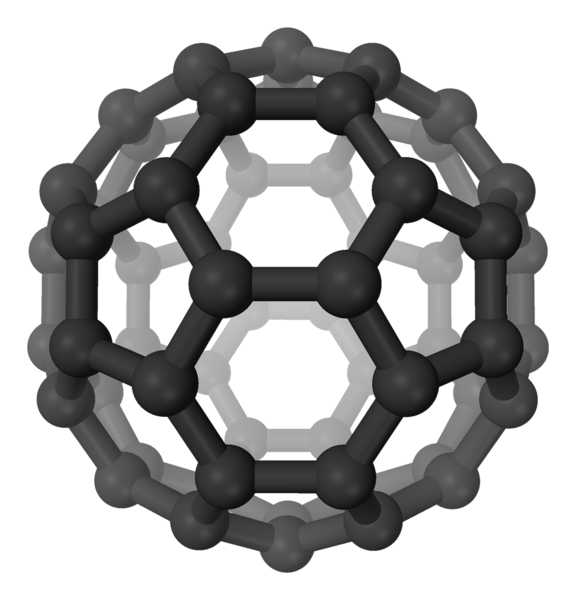 [Speaker Notes: Buckminsterfullerene (“buckyball”) 3D-ball perspective
Image source: public domain, 2007, Benjah-bmm27, Wikimedia Commons, http://commons.wikimedia.org/wiki/File:Buckminsterfullerene-perspective-3D-balls.png]
Microstructure – 10-6
Larger features composed of either nanostructured materials or periodic arrangements of atoms known as crystals
Features are visible with high magnification in light microscope.  
Grains, inclusions other micro-features that make up material 
These features are traditionally altered to improve material performance
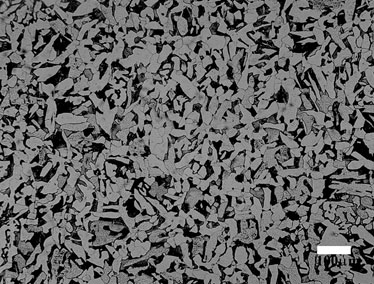 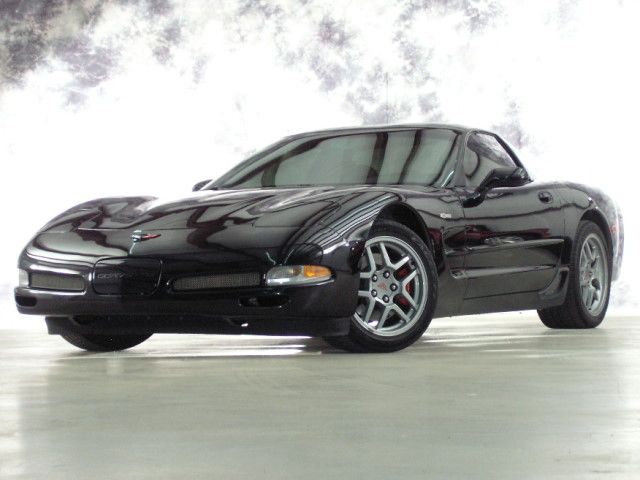 [Speaker Notes: Z06 Black Chevrolet Corvette. Image source: public domain, Frank Williams, Wikimedia Commons, http://commons.wikimedia.org/wiki/File:Z06-Blk-7.jpg
Pearlite microstructure (low carbon steel with ferrite [white] and lemellar ferrite/cementite [black] two-phase structure. Lemellar structure is to fine to resolve at magnification. Image source: Archival microstructure without pearlite banding. A.J. Duncan, K.H. Subramanian, R.L. Sindelar, K. Miller, A.P. Reynolds and Y.J. Chao, J-Integral Fracture Toughness Testing and Correlation to the Microstructure of A285 Steel for Fracture Analysis of Storage Tanks, WSRC-MS-2000-00282, sti.srs.gov]
Macrostructure – 10-3 m
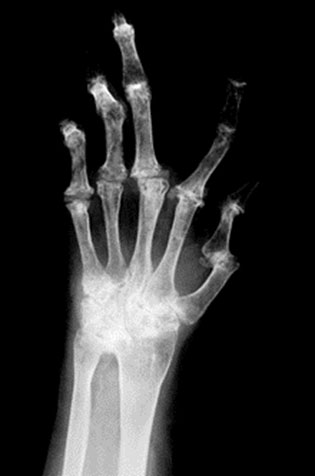 Macrostructure pertains to collective features on microstructure level
Grain flow, cracks, porosity are all examples of macrostructure features
[Speaker Notes: Broken fingers showing cracking as a macrostructure or feature. Image source: Brittlebone, US National Institutes of Health, http://www.nih.gov/researchmatters/january2010]
Classes of Materials
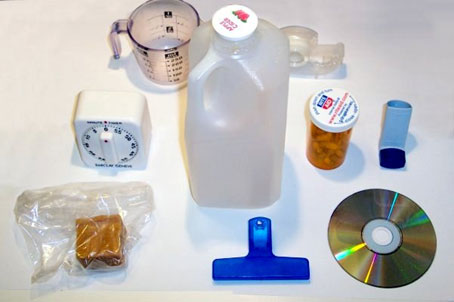 metals
polymers
ceramics
composites
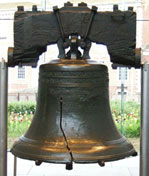 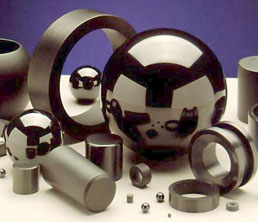 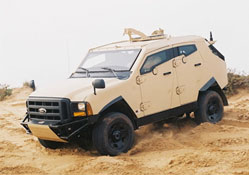 [Speaker Notes: Liberty bell made of copper-based metal alloy. Image source: 2008, Tony the Misfit, Wikimedia Commons, http://commons.wikimedia.org/wiki/File:Liberty_Bell_2008.jpg
Household plastic (polymer) items. Image source: public domain, 2006, ImGz, Wikimedia Commons, http://commons.wikimedia.org/wiki/File:Plastic_household_items.jpg
Silicon nitride ceramic ball valves and ball bearings. Image source: public domain, David W. Richerson and Douglas W. Freitag, Oak Ridge National Laboratory (federal lab), http://en.wikipedia.org/wiki/File:Si3N4bearings.jpg
Plasan Sand Cat armored vehicle with composite technologies for improved ballistic protection. Composites offer high-strength, low-density alternatives to metallic armor with improved ballistics protection. Image source: public domain, 2007, Dino246, Wikimedia Commons,  http://commons.wikimedia.org/wiki/File:Plasan_SandCat.jpg]
Metals
Metals consist of alkaline, alkaline earth, metalloids and transition metals
Metal alloys are mixtures of two or more metal and nonmetal  elements (for example, aluminum and copper, Cu-Ni alloy, steel)
Bonding: Metallic
No particular sharing or donating occurs.  Electron cloud is formed (that is, free electrons)
Strong bonds with no hybridization or directionality
Properties:
Electrically conductive (free electrons)
Thermally conductive
High strength – large capacity to carry load over x-section area (stress)
Ductile – endure large amounts of deformation before breaking.
Magnetic – ferromagnetism, paramagnetic
Medium melting point
Metal Applications
Electrical wire: aluminum, copper, silver
Heat transfer fins: aluminum, silver
Plumbing: copper
Construction beams (bridges, sky scrapers, rebar, etc.): steel (Fe-C alloys)
Cars: steel (Fe-C alloys)
Consumer goods: 
soup cans
appliances (stainless steel sheet metal)
utensils 
tools
Many, many, many more…
Polymers
Polymers consist of various hydro-carbon (organic elements) with select additives to elucidate specific properties
Polymers are typically disordered (amorphous) strands of hydrocarbon molecules. 
Bonding: Covalent-London Dispersion Forces
Properties: 
ductile: can be stretched up to 1000% of original length
lightweight: Low densities
medium strength: Depending on additives
chemical stability: inert to corrosive environments
low melting point
Polymer Applications
Car tires: vulcanized polymer (added sulfur)
Ziploc bags
Food storage containers
Plumbing: polyvinyl chloride (PVC)
Kevlar
Aerospace and energy applications: Teflon
Consumer goods:
calculator casings
TV consuls
shoe soles 
cell phone casings
Elmer’s Glue (adhesives)
contact lenses
Many, many. many more…
Ceramics
Consist of metal and non metal elements
Typically a mixture of elements in the form of a chemical compound , for example Al2O3 or glass
Three types: composites, monolithic and amorphous ceramics
Bonding covalent – ionic
Typically covalent.  In some cases highly direction covalent bonding
Ionic in case of SiO2 glasses and slags
Properties:
wear resistant (hard)
chemical stability: corrosion resistant
high temperature strength: strength retention at very high temperatures
high melting points
good insulators (dielectrics)
adhesives
good optical properties
Ceramic Applications
Window glass: Al2O3 – SiO2 – MgO – CaO
Aerospace, energy and automotive industry
heat shield tiles
engine components
reactor vessel and furnace linings
Consumer products:
pottery
dishes (fine china, plates, bowls)
glassware (cups, mugs, etc.)
eye glass lenses
Composites
A mixture of two different materials to create a new material with combined properties
Types of composites:
Particulate reinforced – discontinuous type with low aspect ratio
Whisker/rod reinforced - discontinuous type with high aspect ratio
Fiber reinforced - continuous type with high aspect ratio (naturally)
Laminated composites - layered structures (surf boards, skate boards)
Bonding: depends on type of composite (strong-covalent, medium-solid solution, weak-tertiary phase layer)
Properties: Depends on composites
High melting points with improved high temperature strength: ceramic-ceramic
High strength and ductile with improved wear resistance: metal-ceramic
High strength and ductile: polymer-polymer
Composites: Applications
Wood: naturally occurring biological material consists of very strong fibers imbedded in a soft matrix
Plywood: laminated wood for buildings
Concrete: basements, bridges, sidewalks
Fiberglass: boats
Carbon fiber resins: bicycle frames
Advanced Applications Ceramics & Composites
Aerospace and Defense Applications
Structural materials used for missiles, aircraft, space vehicles
What type of materials may be used?
Ultrahigh Temperature Ceramic-Composites (UHTCs)
Metal-nonmetal, Covalent bonded compounds (ZrB2 – SiC)
High melting point materials; strong materials at temperature; excellent oxidation resistance
Why these materials?
Service temperatures are in excess of 2000°C (~1/3 surface temperature of our sun)
Materials have high melting points (>3000°C)
Excellent strength retention at services temperatures
Relative chemical stability at service temperatures
Light weight
Advanced Applications Ceramics & Composites
Structural materials for use in hypersonic aircraft Next-generation re-entry vehicles
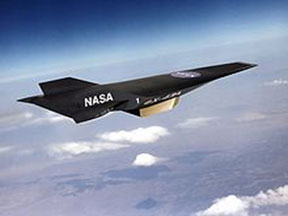 Why is the space shuttle shaped the way it is?
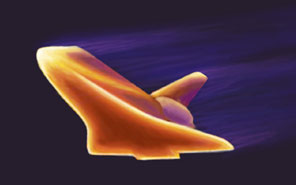 To reduce the amount of heat generated upon re-entry.
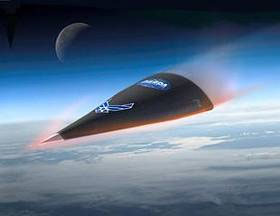 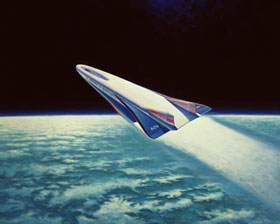 UHTC materials can change the shape of next-generation space planes because of their unique combinations of properties
[Speaker Notes: NASA X-43A2 scramjet hypersonic aircraft. Image source: public domain, 1999, USGOV-NASA, Wikimedia Commons, http://commons.wikimedia.org/wiki/File:X43a2_nasa_scramjet.jpg
HTV-2 Re-entry vehicle. Image source: public domain, 2010, David Neyland, Wikimedia Commons, http://commons.wikimedia.org/wiki/File:Speed_is_Life_HTV-2_Reentry_New.jpg
Rockwell X-30 single stage-to-orbit passenger spacecraft. Image source: public domain, 1990, James Schultz, Wikimedia Commons, http://commons.wikimedia.org/wiki/File:X-30_NASP_3.jpg
Space shuttle heating simulation during atmospheric re-entry. Notice the hot spots along the wing edges. Image source: public domain, 2006, Astrowikizhang , Wikimedia Commons, http://commons.wikimedia.org/wiki/File:Stsheat.jpg]
Advanced Applications Polymers
Self-decontaminating polymers
medical, military, security and environmental applications
current applications: look for attachment to textiles for self toxin cleaning fabrics (that is, chemical scavenging and cleaning clothing)
Sulphonated polyether polyetherketone (SPEEK) and polyvnvyl alcohol (PVA) aqueous solutions
Excite solutions with light to form strong reducing benzophenyl ketyl (BPK) radicals; helps break down organic toxic chemicals
Little, Brian, “Materials for Advanced Applications: Self-Decontaminating Polymers, photofunctional composites, and electroconductive fibers,”  Chemistry and Biochemistry Dissertation, University of Auburn (2012)
Advanced Applications Metals
Hydrogen-absorbing metal alloys for energy transportation or batteries
Electorlyzed hydrogen from water (fuel cell technology) can be stored in tanks fabricated from Hydrogen-absorbing metal alloys (HAMA)
Nickel Metal Hydride (Ni-MH) batteries use the same principle, but to improve battery self discharge
Volume density is significantly higher for gaseous hydrogen; more hydrogen per tank
Typical alloys consist of Mn-Ti-V, Mg-Ni, Zr-Mn/Ti/V, Mn-Ni, La-Ni. 
BCC metals show higher storage and desorption properties
Some metals can absorb a gas densities equivalent to liquid hydrogen densities
T. Mouri, H. Iba, “Hydrogen-absorbing alloys with a large capacity for a new wnergy carrier,” Materials Science and Engineering A, Vol 329-331, 346-350 (2002).
“Light Weight Hydrogen ‘’Tank’ Could Fuel  Hydrogen Economy”, Science Daily, http://www.sciencedaily.com/releases/2008/11/081104084215.htm
Other well known materials
Semiconductors – ceramics
computer chips
memory storage devices
solar cells
image screens 
Nanomaterials – ceramics, metals, polymers
gold nanoshells
quantum dots 
ferrofluids
medical devices
How do we test materials?
We use mechanical, chemical and optical methods
Mechanical testing gives strength, ductility and toughness material information
tensile tests
bend tests
compressive tests
fracture testing	
Chemical testing tells us about composition and chemical stability
x-ray diffraction and fluorescence – composition testing
corrosion testing
Optical testing is more of a way to view atomic, nano and microstructures, and gives us insight to structure property relationships
light optical microscope – microstructure
scanning electron microscope – microstructure and nano structure
transmission electron microscope – nanostucture and atomic structure
scanning tunneling electron microscope – atomic structures
Mechanical Testing
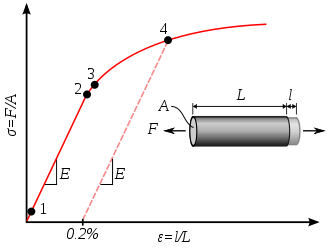 Schematic stress-strain curve created from experiments using universal test frame
[Speaker Notes: Stress-strain curve.  1) elastic region, 2) end of elastic region [spring behavior], 3) plastic deformation onset, 4) engineering yield stress. The slope between points 1 and 2 is defined as Young’s modulus. Strain is defined in the picture showing change in length, l, over initial length, L. Stress is defined as force, F, over area, A. 
Image source: public domain, 2007, Sigmund, Wikipedia, http://en.wikipedia.org/wiki/File:Metal_yield.svg]
Mechanical Testing
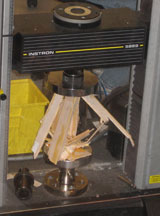 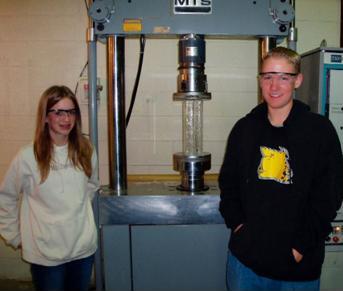 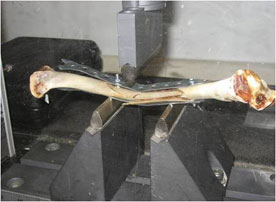 universal testing machines
[Speaker Notes: Equipment such as “universal testing machines” are designed for material strength testing.
Engineering students stand in front of a compression testing device, ready to test the strength of their CAD-designed acrylic plastic tower. Image source: 2003 Chris Yakacki, ITL Program, College of Engineering University of Colorado Boulder
http://www.teachengineering.org/view_activity.php?url=collection/cub_/activities/cub_tower/cub_tower_activity1.xml
A student's balsa wood prototype for a wooden beam design is tested for its strength in an Instron universal testing machine. Protective glass keeps observers safe as the prototype is crushed and splintered. Image source: 2007 Janet L. Yowell, ITL Program, College of Engineering, University of Colorado Boulder http://www.teachengineering.org/view_activity.php?url=collection/cub_/activities/cub_brid/cub_brid_lesson04_activity1.xml
An Instron universal testing machine is used to test the strength of a repaired turkey bone. The long bone is clamped into a metal base with an overhead device pushing down on it. The bone has a metal strip and screws attached lengthwise to and along the bone. Image source: Todd Curtis, ITL Program, College of Engineering, University of Colorado Boulder http://www.teachengineering.org/view_activity.php?url=collection/cub_/activities/cub_biomed/cub_biomed_lesson10_activity1.xml]
Mechanical Testing
What is stress and strain?  Is it like force and length change (displacement)?
Stress is defined as the force per unit cross-section area; S = Force/Area
Strain is defined as the ratio of length change to original length; e = (Lf – Li)/(Li) (normalizes the length change)
Why these terms?
Stress Scenario: If I apply a force on the eraser of a pencil and apply the same force on a table top, how does each material behave?  Can you distinguish which material is stronger?
Force as a strength description is inadequate because different sized objects accommodate the force differently.  Just because both objects could handle the same force does not mean they are the same STRENGTH!
Strain Scenario: If I pull on a 1 inch long piece of taffy and apply the same pulling force on a piece of 2 inch long putty and both lengthen (both have equal diameters), with the taffy and putty stretching the same distance, what does this say about the two materials? They both stretched the same distance.
Displacement only  cannot distinguish materials that can accommodate large deformations or changes in shape.  Thus, the taffy can accommodate larger shape change because the ratio of length change to original length is larger than the putty.
Chemical Methods
x-ray diffraction
mass spectroscopy
gas chromatography
x-ray fluorescence
[Speaker Notes: (optional) Instructor can add images of each analytical method (find via Internet search).]
Viewing Methods
Transmission Electron Microscope
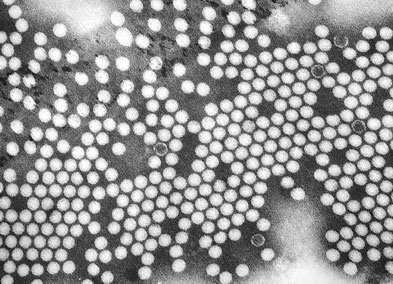 Scanning Electron Microscope
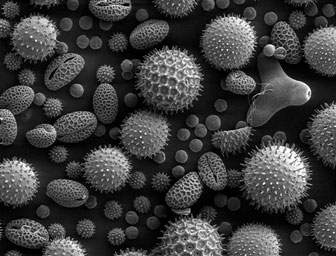 Optical (Light) Microscope
Atomic Force Microscope
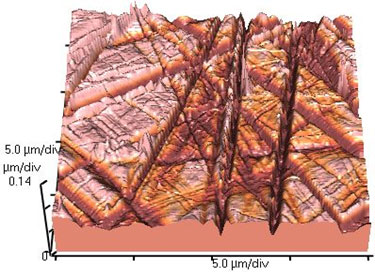 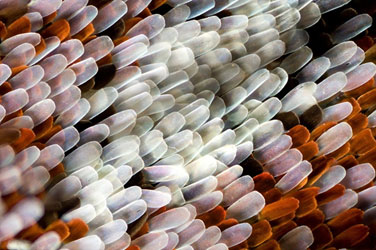 [Speaker Notes: Pollen viewed through scanning electron microscope. Image source: public domain, 2004, Dartmouth Electron Microscope Facility, Dartmouth College, Wikimedia Commons, http://commons.wikimedia.org/wiki/File:Misc_pollen.jpg
Polio virus at high magnification using transmission electron microscope. Image source: public domain, 1975, Dr. Fred Murphy and Sylvia Whitfield, Center for Disease Control and Prevention, Wikimedia Commons, http://commons.wikimedia.org/wiki/File:Polio_EM_PHIL_1875_lores.PNG
Topographical view of glass surface using atomic force microscope. Image source: public domain, 2009, Materialscientist, Wikimedia Commons, http://commons.wikimedia.org/wiki/File:AFMimageRoughGlass20x20.JPG
Inachis io-butterfly wing using light microscopy techniques (optical microscope). Image source: public domain (attribution, noncommercial), 2011, Fotopedia, Inachis io - the butterfly wing to Petr Jan Juračka, http://www.fotopedia.com/items/scientik-IWx9fl_X61I]